МДОУ д/с общеразвивающего вида №39 УКМО
Проект

«Весенние цветы»
Воспитатель 

Марцинкевич Оксана Анатольевна
Участники проекта
Дети старшей группы;
 Воспитатели группы;
 Воспитатель по ИЗО деятельности;
 Родители воспитанников.
Тип проекта ТВОРЧЕСКИЙ
Продолжительность проекта
КРАТКОСРОЧНЫЙ 
С 01 марта по 07 марта 2013 года
Проблема проекта
Организация родителей к творческой деятельности с детьми
Цель проекта
Развитие свободной творческой личности ребенка через совместное со взрослыми изготовление весенних цветов из разного материала.
Задачи творческой деятельности
Формирование предпосылок поисковой деятельности, интеллектуальной и творческой инициативы;

 Развитие умения определять возможные методы решения проблемы с помощью взрослого, а затем и самостоятельно;

 Формирование умения применять данные методы, способствующие решению поставленной задачи, с использованием различных вариантов;

 Воспитывать эстетическое восприятие и самостоятельность через организацию совместной деятельности взрослых и детей.
I Этап - подготовительный
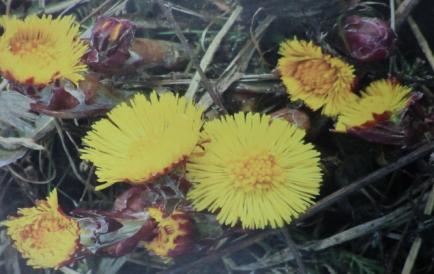 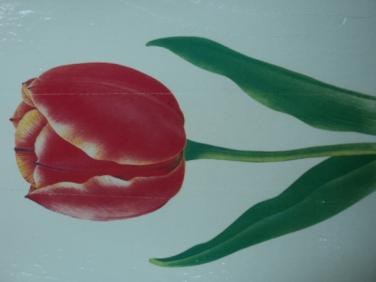 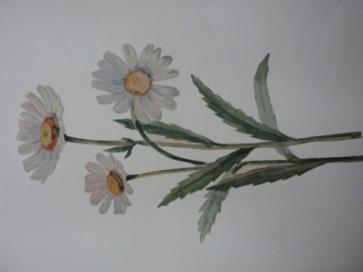 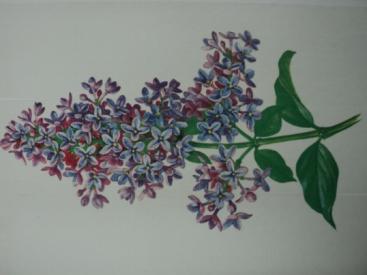 II Этап - практический1. Совместная работа преподавателя по ИЗО деятельности с детьми – изготовление вазы с цветами
2. Совместное изготовление родителей и детей цветов из разного материала
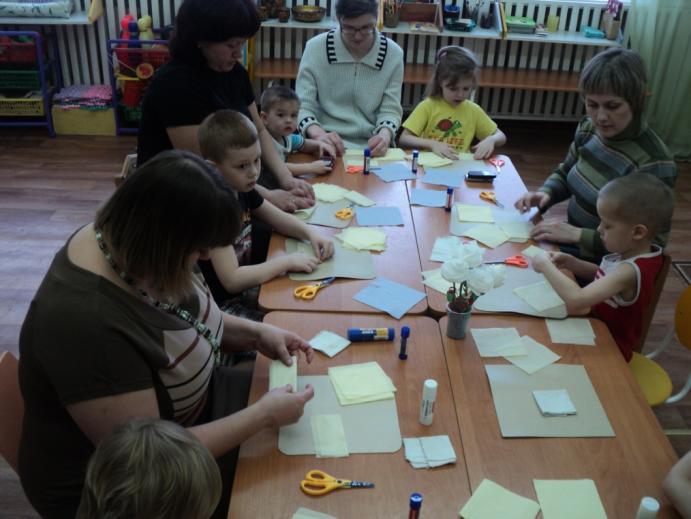 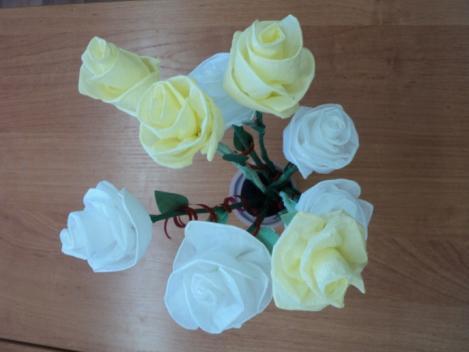 III Этап – заключительныйВыставка поделок в группе
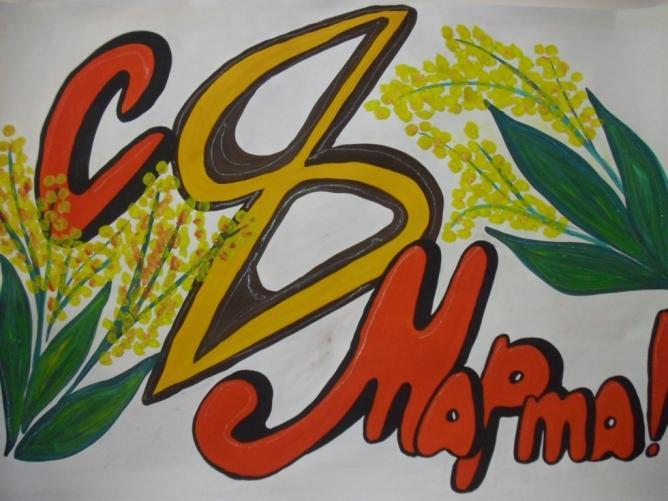 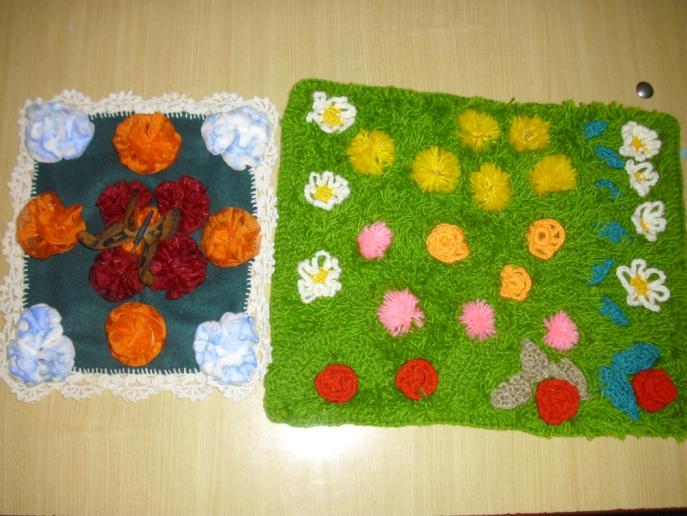 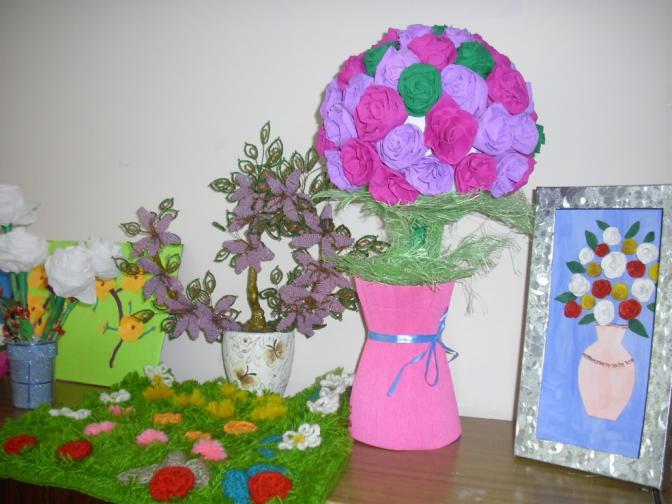 Спасибо 
за внимание!